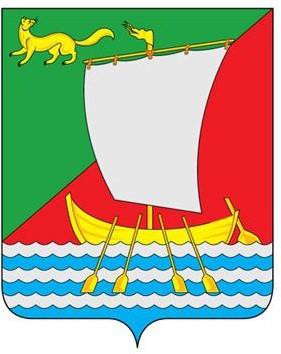 Муниципальное образование «Жигаловский район»
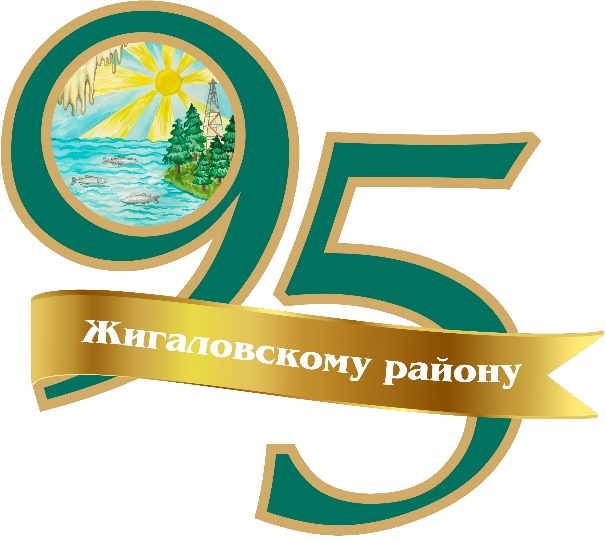 Вакансии в муниципальных образовательных организациях
Вакансии в муниципальных образовательных организациях
Создание  условий
п.Жигалово-  новый дом ( приобретен в 2020 г.)
Приобретены 2 квартиры в п.Жигалово.
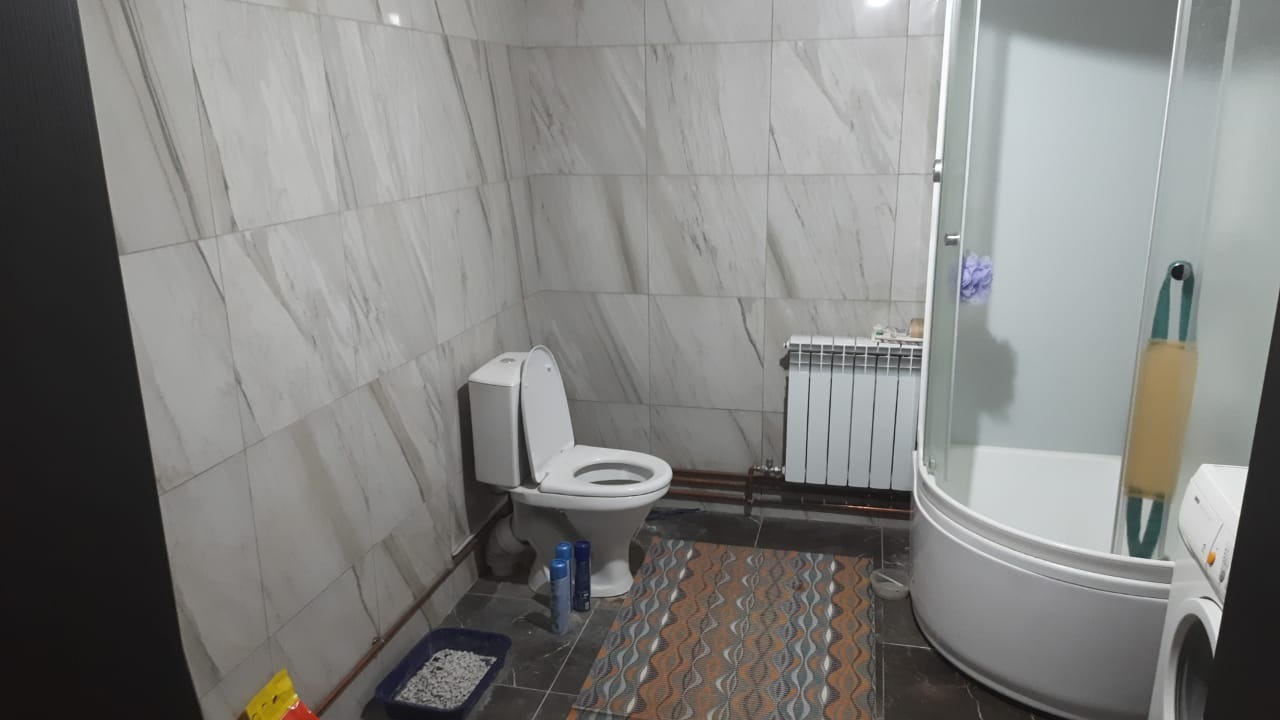 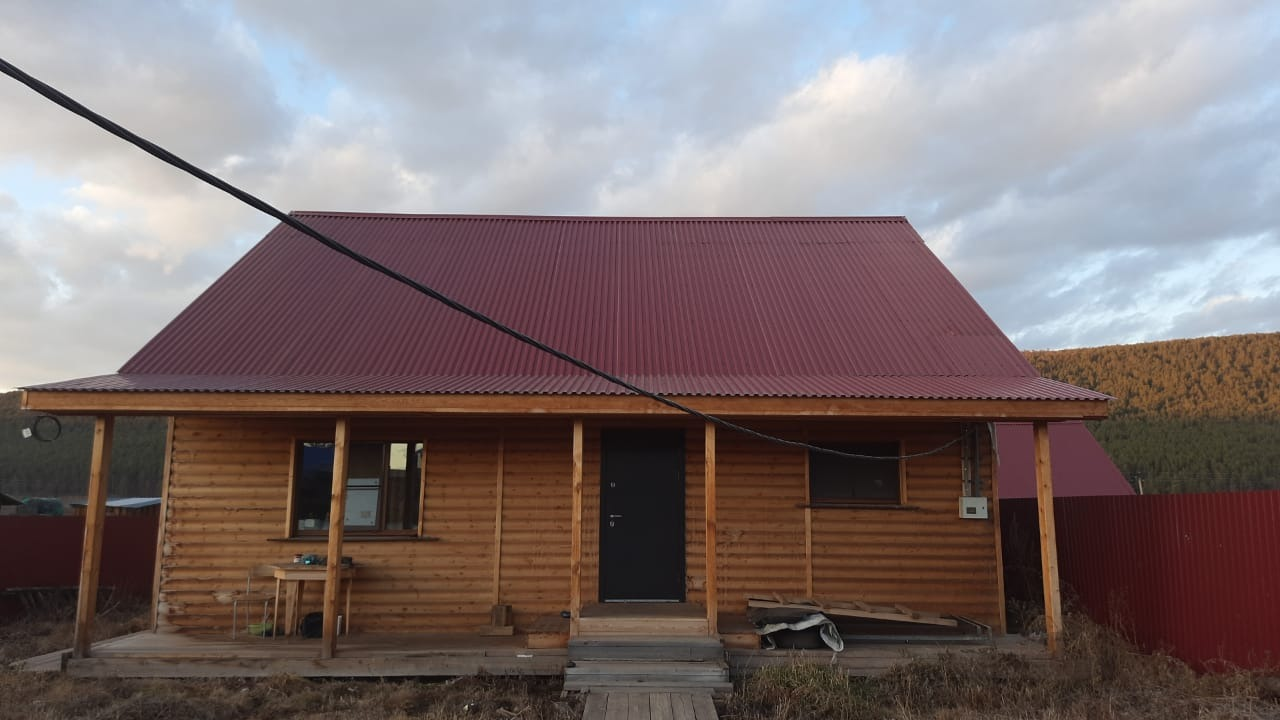 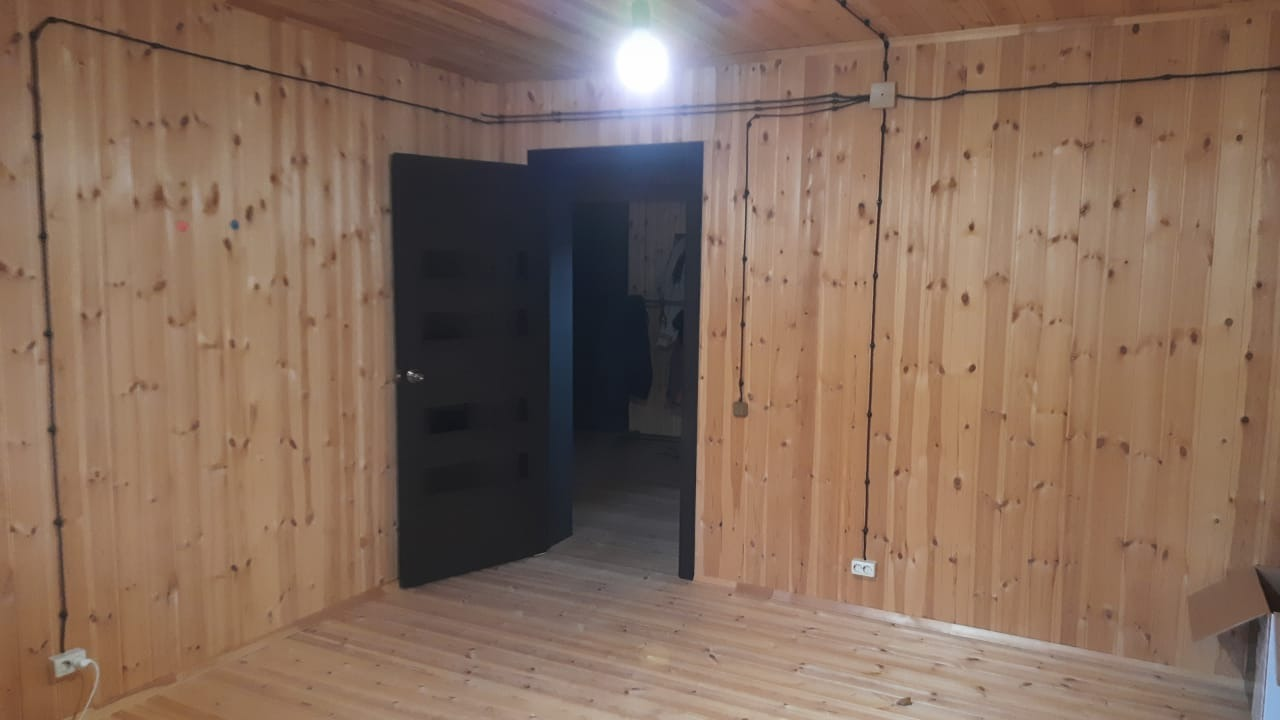 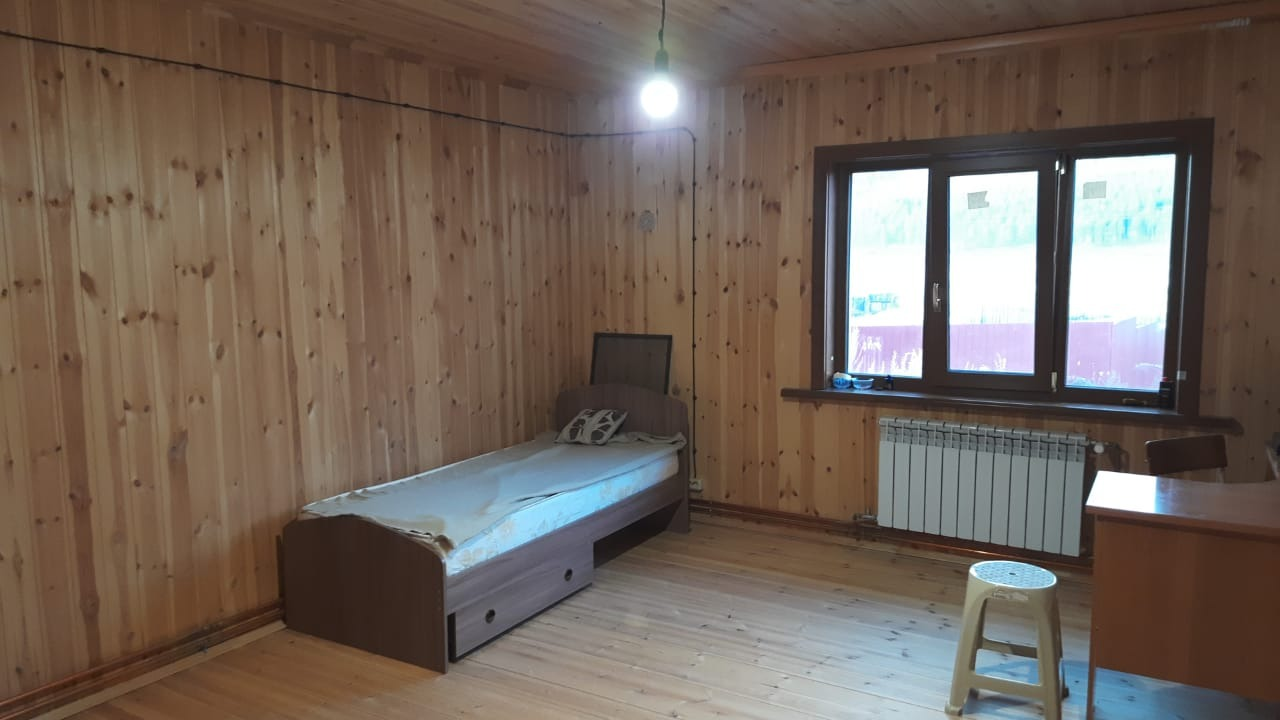 Основные виды муниципальной поддержки
-ежемесячные доплаты 15 % к зарплате.
-с -
-ежемесячные доплаты 15 %  к зарплате, как молодому педагогу
-ежемесячные доплаты 25 %  к зарплате, в сельских школах.
-предоставление мест для прохождения практики.
-аренда помещений с возмещением коммунальных услуг.
-2023 год -выплаты подъемных средств в размере 173 000 ( выпускникам ВО),  
 115 000 рублей (выпускникам СПО). Это единовременная выплата, которая дается при устройстве на работу по специальности.
Контакты
Управление образования
Телефон:8(39551)31175
Ермакова Оксана Анатольевна
Эл. адрес: jiguo@mail.ru
Образовательные организации
Сайт: http://zhiguo.ucoz.ru/index/obrazovatelnye_uchrezhdenija/0-108